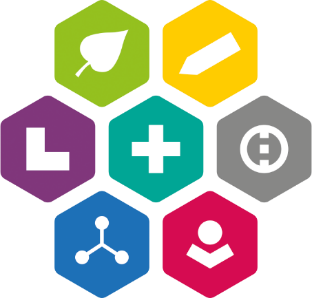 IROP 2014-2020
Pro lepší život v regionech
Integrovaný regionální operační program
Stav IROP k 13. 9. 2021
Vysvětlení používaných pojmů
Podpořený projekt – projekt, který získal právní akt (příslib proplacení dotace) a může se začít realizovat
Zrealizovaný projekt – projekt, jehož realizace je úspěšně ukončena
Proplacený projekt (prostředky) – projekt, který je zrealizován a výdaje na jeho realizaci jsou proplaceny příjemci
2014-2020 - programové období, během kterého jsou vybrané instituce pověřeny rozdělit finanční prostředky, které jim byly přiděleny na základě dohod s Evropskou unií. Podpořené projekty lze realizovat až do roku 2023, kdy bude znám jejich celkový počet.
Oblasti podpory IROP 2014-2020 – část 1
modernizace a rekonstrukce silnic II. a III. třídy,
moderní, bezpečná a ekologická regionální doprava – např. pořízení autobusů na elektřinu nebo plyn, trolejbusy, chytré zastávky, přestupní terminály, parkovací cyklověže, cyklostezky pro cestu do zaměstnání,
integrovaný záchranný systém – hasičské stříkačky a dopravní automobily, modernizace nebo nová výstavba hasičských zbrojnic, výcviková centra pro hasiče, policii a záchranku,
sociální integrace – vybavení zázemí pro poskytování sociálních služeb, terénní sociální služby, modernizace sociálních bytů, komunitní centra,
sociální podnikání – podpora podniků zaměstnávajících lidi znevýhodněné na trhu práce díky pořízení výrobních technologií,
zdravotnictví – nákup přístrojů pro nemocnice pro návaznou péči, pro onkogynekologii a perinatologii, transformace psychiatrické péče,
Oblasti podpory IROP 2014-2020 – část 2
vzdělávání – modernizace nebo výstavba mateřských škol, modernizace učeben jazyků, přírodních věd nebo IT na základních a středních školách,
zateplování bytových domů – kromě samotného zateplení také například solární fotovoltaické systémy,
kultura – revitalizace památek, modernizace krajských knihoven a muzeí,
eGovernment – informační a komunikační systémy veřejných institucí a jejich kybernetická bezpečnost,
územní rozvoj – pořízení územních plánů, regulačních plánů pro územní rozvoj,
CLLD – komunitně vedený místní rozvoj, podpora projektů ve spolupráci s místními akčními skupinami,
REACT-EU – oblast zdravotnictví, integrovaného záchranného systému a sociální infrastruktury se zvýšenou energetickou účinností
Finanční podpora v jednotlivých oblastech IROP 2014 - 2020
*Evropský fond pro regionální rozvoj
Pro lepší život v regionech jsme z IROP zrealizovali
Silnice a doprava
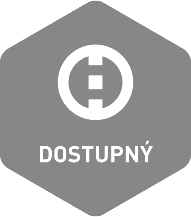 1618 zrealizovaných projektů za 28,3 mld. Kč
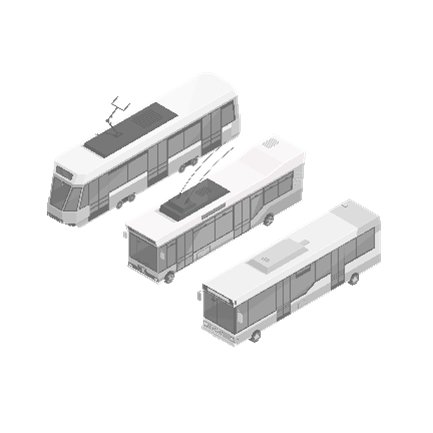 853 nových nízkoemisních vozidel MHD (tramvaje, autobusy, trolejbusy)
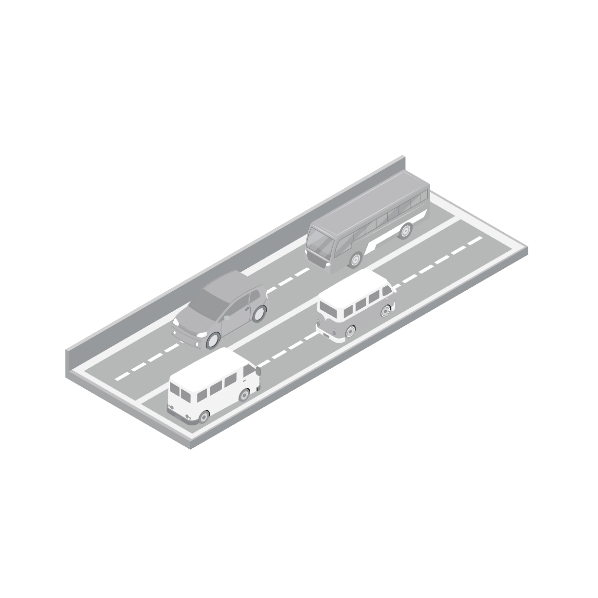 770 km zrekonstruovaných nebo modernizovaných silnic II. třídy a III. třídy
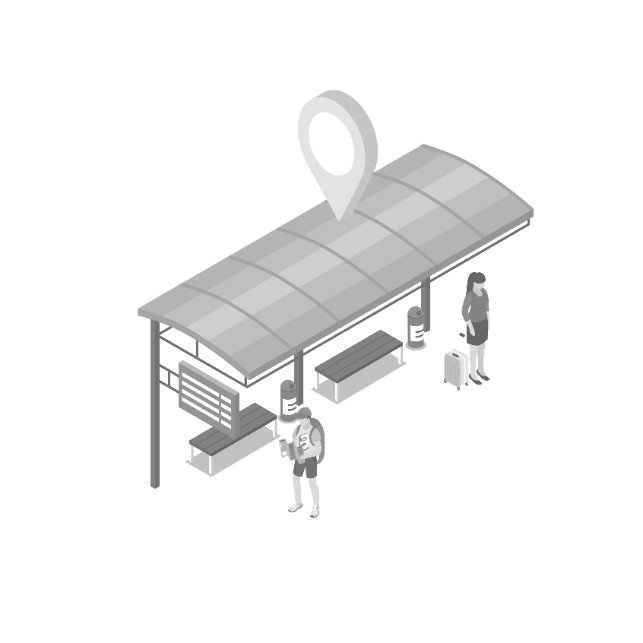 63 modernizovaných přestupních terminálů (přestupní místa, zastávky, parkoviště)
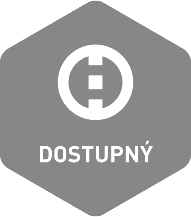 Terminál Benešov
Přestavba autobusového nádraží poskytuje autobusová stání pro meziměstskou dopravu i linky MHD. Celý terminál je řešený bezbariérově a díky novému podchodu je propojený s vlakovým nádražím.
 Výše dotace EU: 94,4 mil. Kč
Příjemce: Město Benešov
Integrovaný záchranný systém
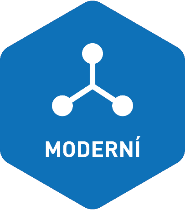 460 zrealizovaných projektů za 3,7 mld. Kč
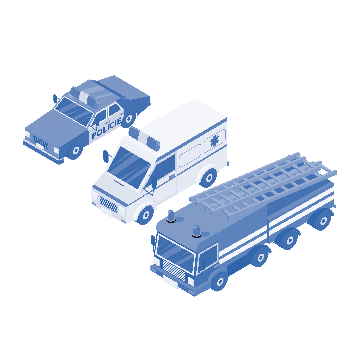 339 kusů techniky IZS (zásahová vozidla)
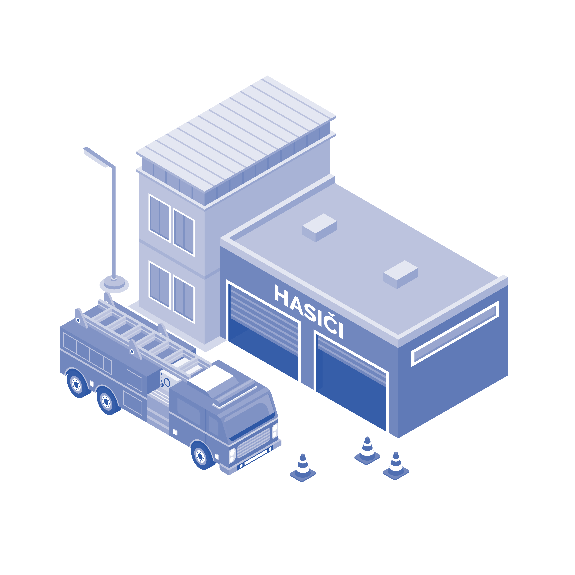 131 modernizovaných stanic IZS
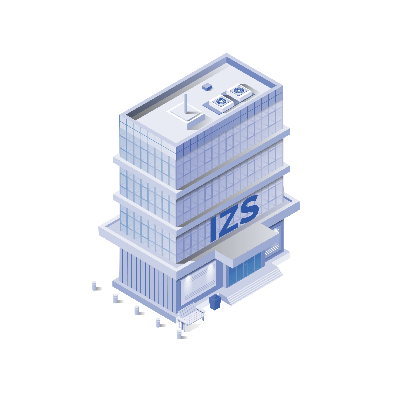 45 modernizovaných objektů ve školících střediscích IZS
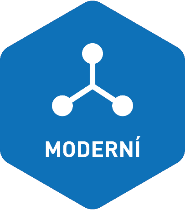 Zvýšení odolnosti stanice Zlín Hasičského záchranného sboru Zlínského kraje
Přístavba budovy obsahuje místnosti pro nepřetržitou denní i noční pohotovost, zázemí a sociální zařízení, technologické místnosti a sklady a garáže.
Výše dotace EU: 116,5 mil. Kč
Příjemce: Hasičský záchranný sbor Zlínského kraje
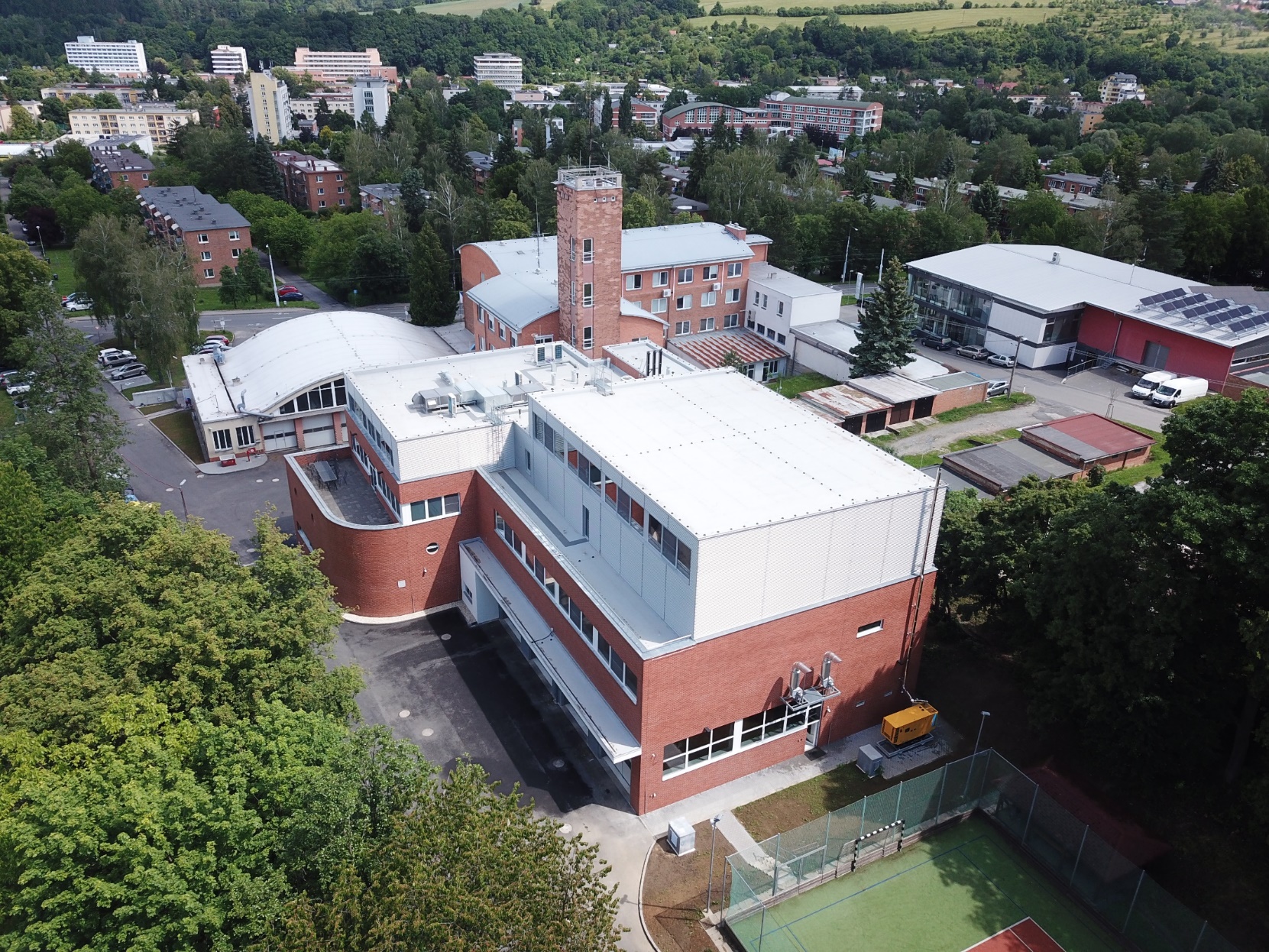 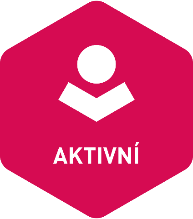 Infrastruktura sociálních služeb a sociální podnikání
790 zrealizovaných projektů za 4,9 mld. Kč
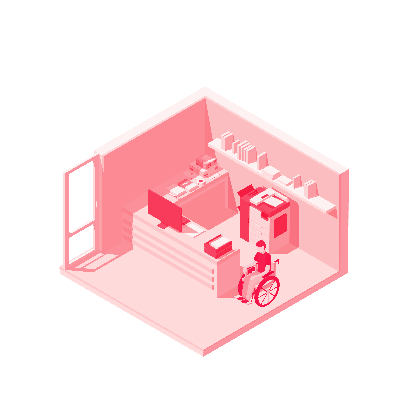 259 nových pracovních míst pro sociálně a zdravotně znevýhodněné osoby
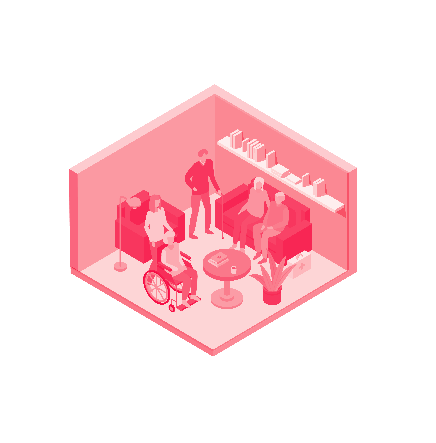 1177 podpořených zařízení poskytujících sociální služby a péči
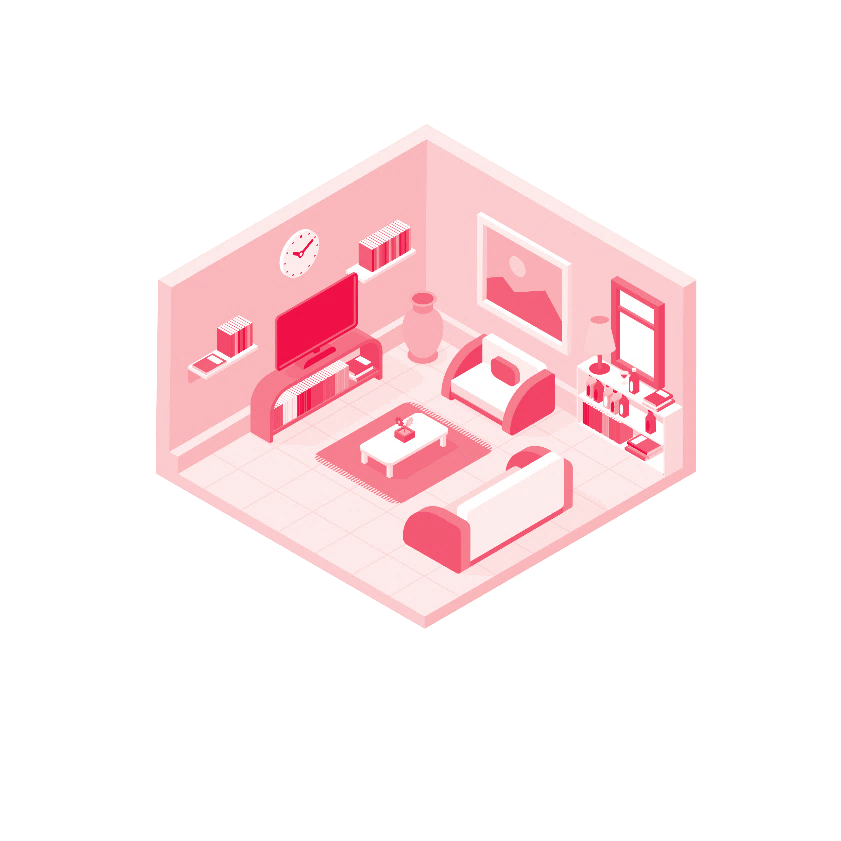 1188 zmodernizovaných bytů pro sociální bydlení
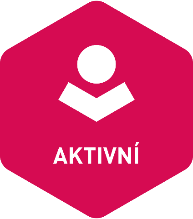 Auto pro uličníka
Užitkový automobil pro terénní sociální službu nízkoprahového zařízení pro děti a mládež 6 - 20 let Klub Uličník působí v sociálně vyloučených lokalitách Poběžovicka a Domažlic.
Výše dotace EU: 1,1 mil. Kč
Příjemce: Diakonie ČCE - středisko Západní Čechy
Infrastruktura zdravotních služeb
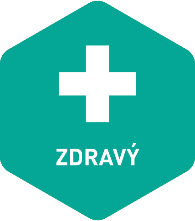 130 zrealizovaných projektů za 6,8 mld. Kč
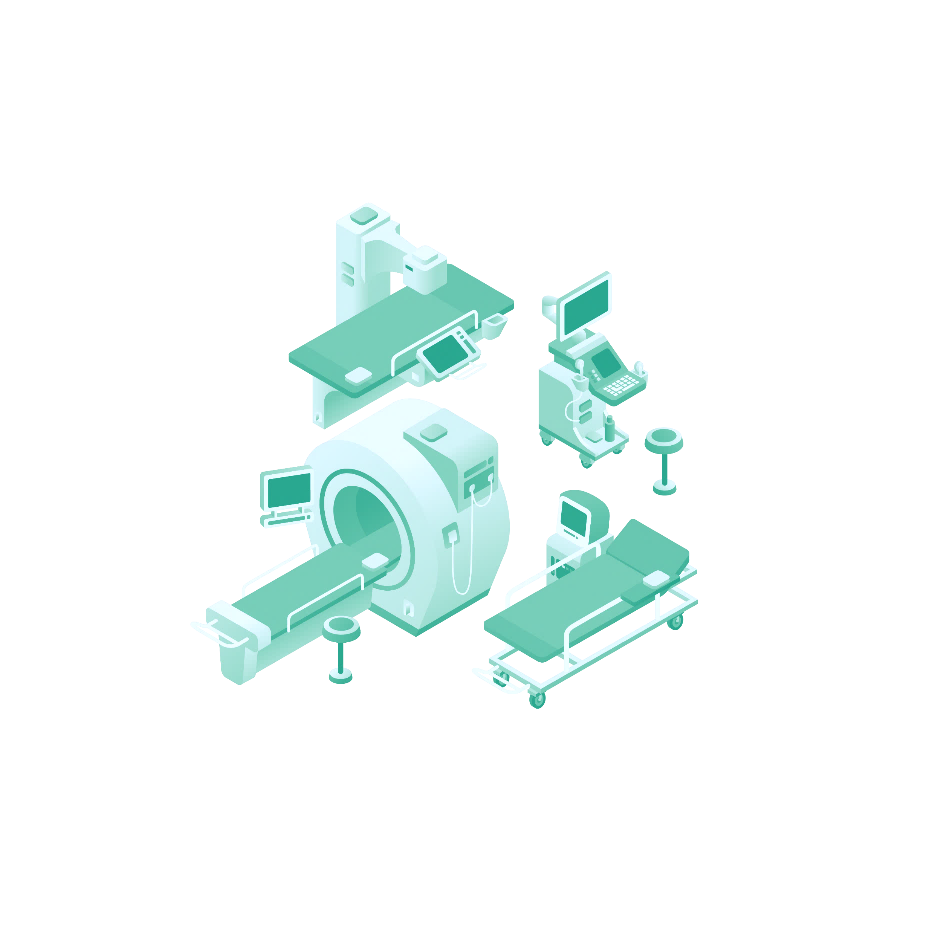 4 738 nových nebo zmodernizovaných lůžek
767 nových nebo zmodernizovaných specializovaných lůžek
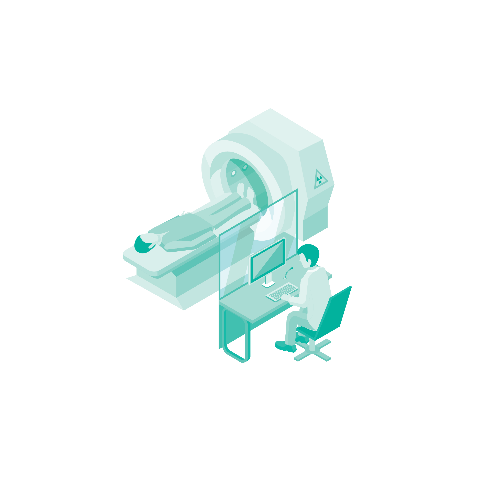 17 nových nebo zmodernizovaných počítačových      tomografií (CT) 15 magnetických rezonancí
73 rentgenů
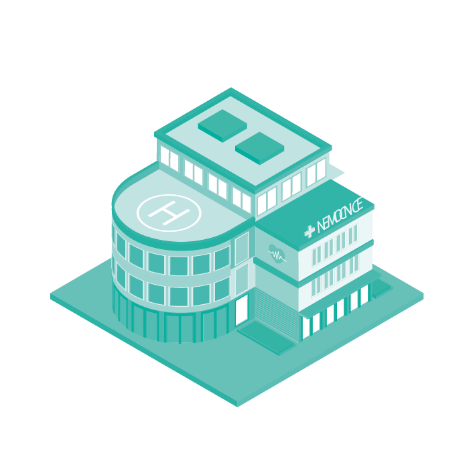 69 podpořených nemocnic a zdravotnických zařízení
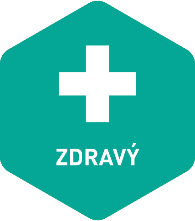 Zvýšení kvality návazné péče v Městské nemocnici v Litoměřicích
Projekt řeší obnovu přístrojového vybavení, technologií vč. stavebních úprav pro zajištění pro zajištění kvalitní zdravotní péčena Litoměřicku.
Výše dotace EU: 84 mil. Kč  
Příjemce: Krajská zdravotní, a.s.
Infrastruktura pro školství
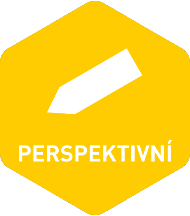 2 189 zrealizovaných projektů za 17,5 mld. Kč
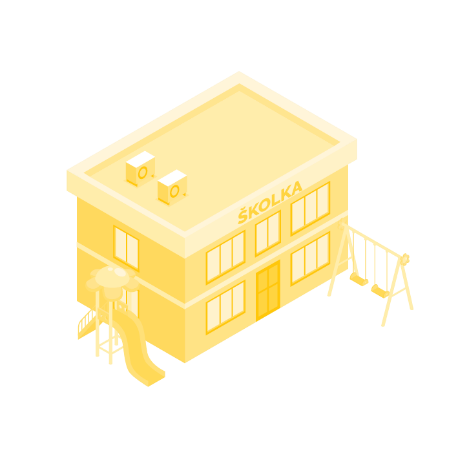 297 zmodernizovaných školek poskytne kapacitu pro téměř 14 425 tis. dětí
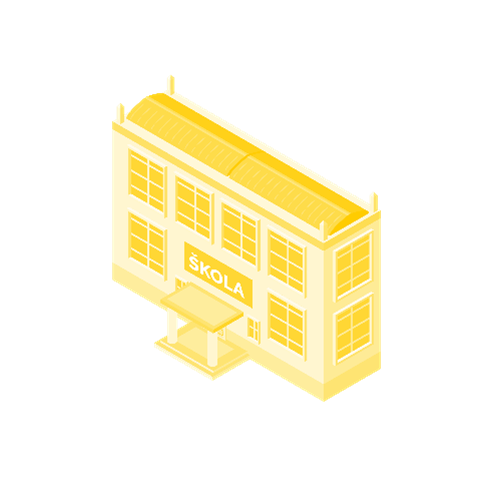 1 389 zmodernizovaných ZŠ501 zmodernizovaných SŠ
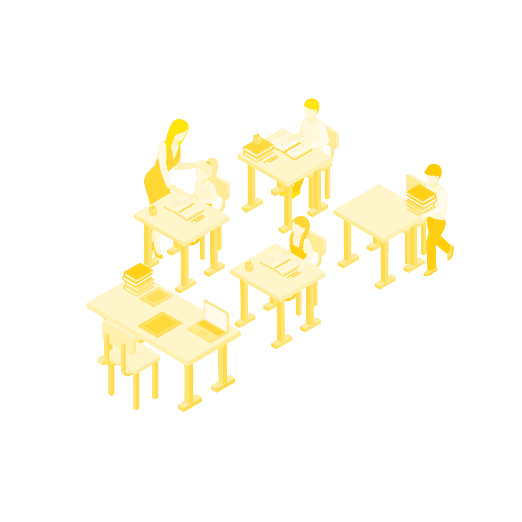 383 795 žáků a 155 124 studentů se může vzdělávat v modernizovaných učebnách
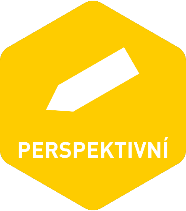 Modernizace učeben, vybavení a vnitřní konektivity školy - Gymnázium Olomouc - Hejčín
Díky projektu IROP má Gymnázium Hejčín modernizované učebny cizích jazyků (2), matematiky, zeměpisu, laboratře fyziky (2), chemie, biologie a příslušné kabinety.
Výše dotace EU: 22,6 mil. Kč
Příjemce: Olomoucký kraj
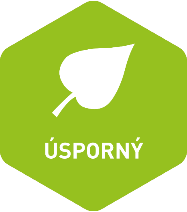 Energetické úspory – zateplování bytových domů
2 243 projektů za 4,9 mld. Kč
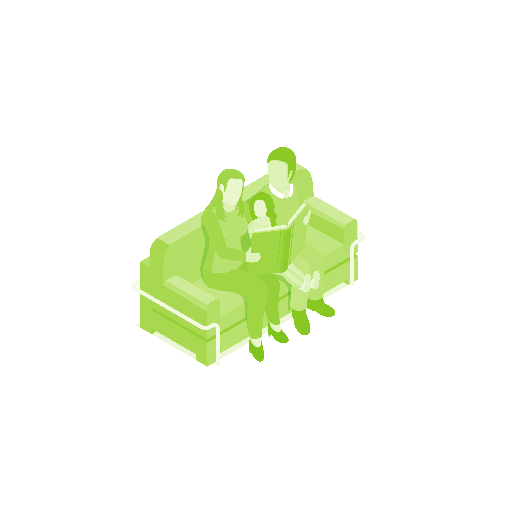 56 438 domácností ušetří za energie
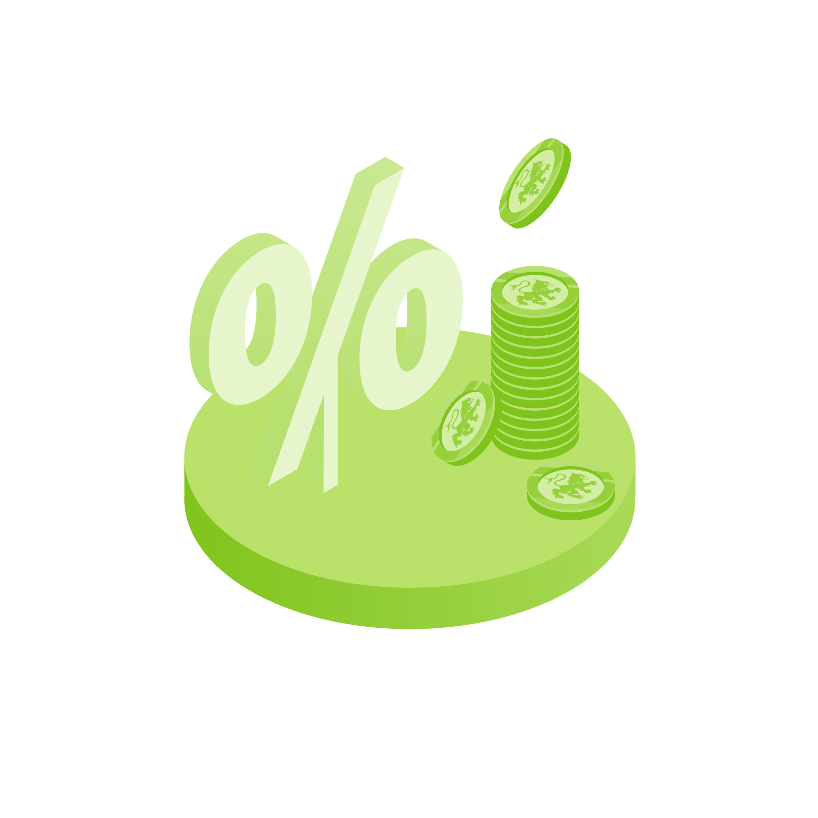 48 % je průměrná úspora nákladů za energie
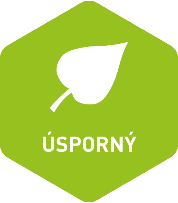 Zateplení panelových bytových domů na sídlišti II. v Bystřice nad Pernštejnem
Díky projektu byl modernizován soubor 6 panelových domů ve vlastnictví města. Došlo k zateplení obálky budov, což přispěje ke  snížení energetické náročnosti budov.
Výše dotace EU: 11,4 mil. Kč
Příjemce: Město Bystřice nad Pernštejnem
Památky, muzea, knihovny
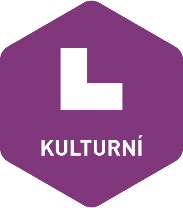 111 zrealizovaných projektů za 3,1 mld. Kč
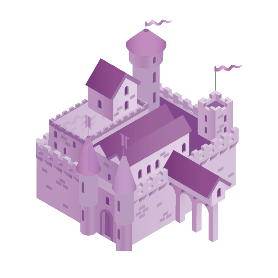 79 zrekonstruovaných památek
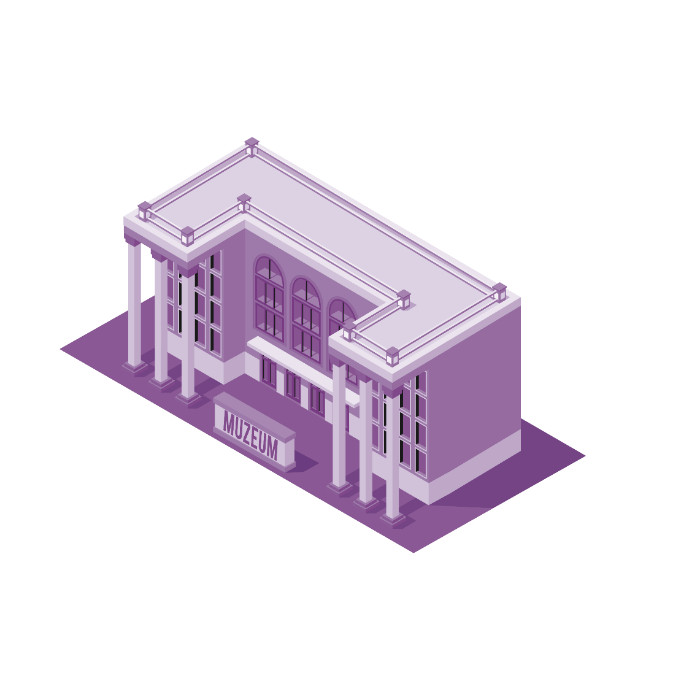 26 zmodernizovaných muzeí
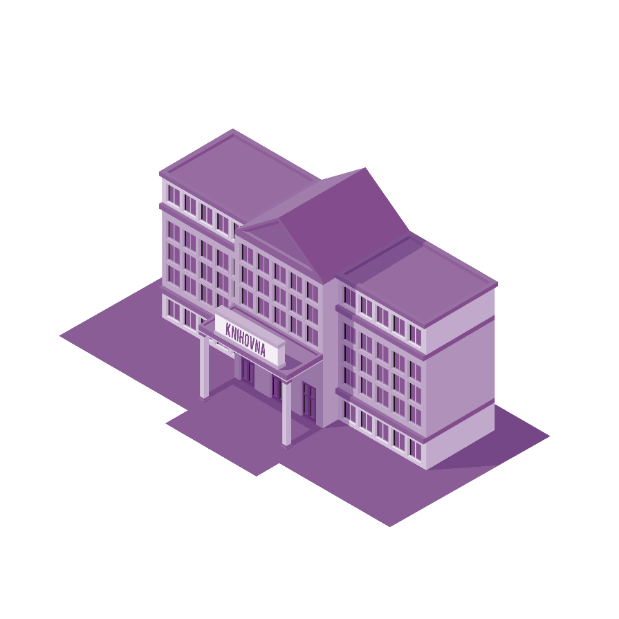 6 zmodernizovaných krajských knihoven
Revitalizace Národní kulturní památky Vlašský dvůr v Kutné Hoře
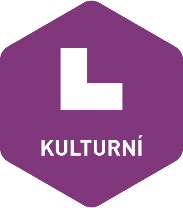 Díky podpoře z IROP došlo k obnově památky a modernizaci expozic, které přispějí ke zvýšenínávštěvnosti.
Výše dotace EU: 84 mil. Kč
Příjemce: Město Kutná Hora
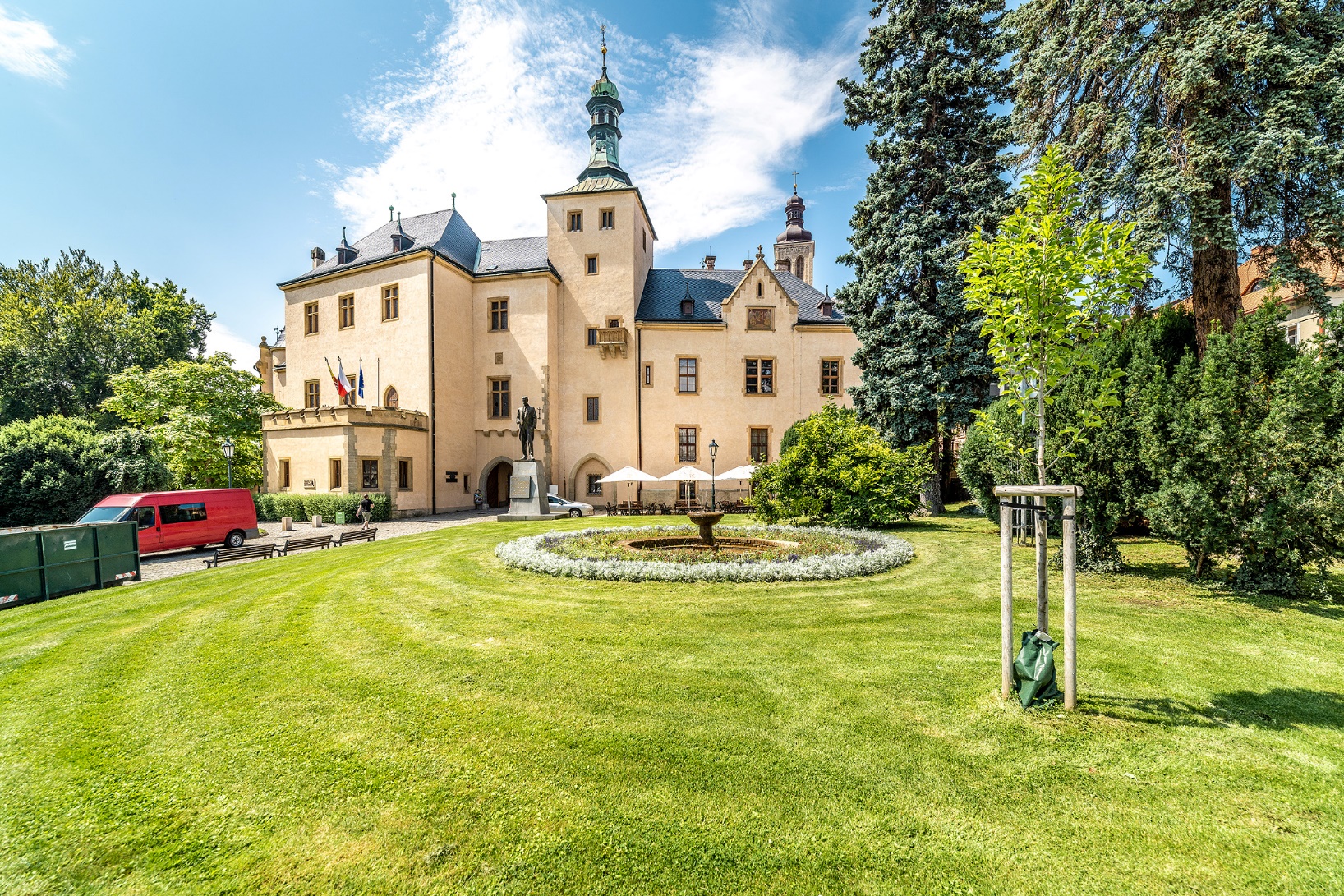 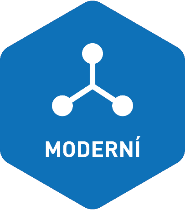 Elektronizace jednání občanů s veřejnou správou
254 zrealizovaných projektů za 2,9 mld. Kč
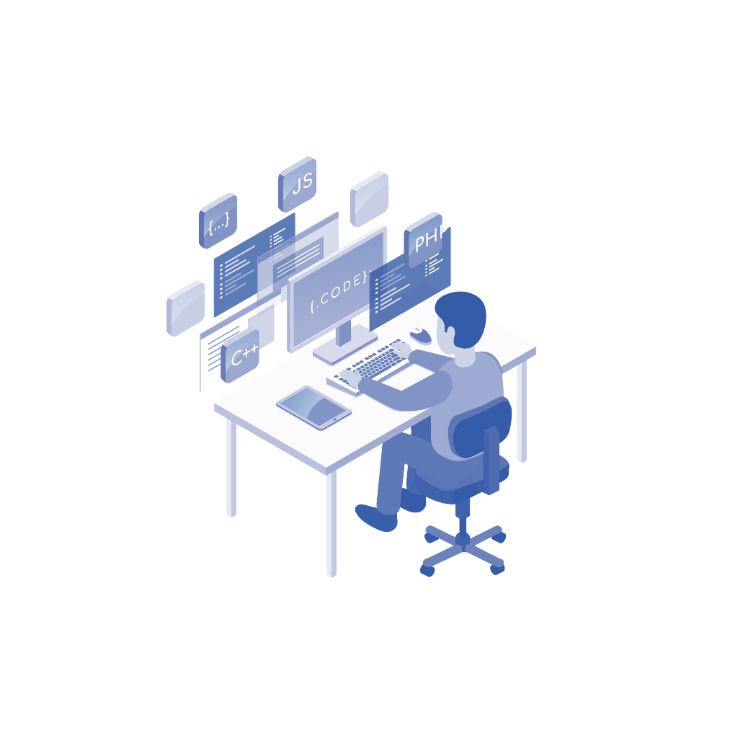 eGovernment – Portál občana, elektronické zdravotnictví
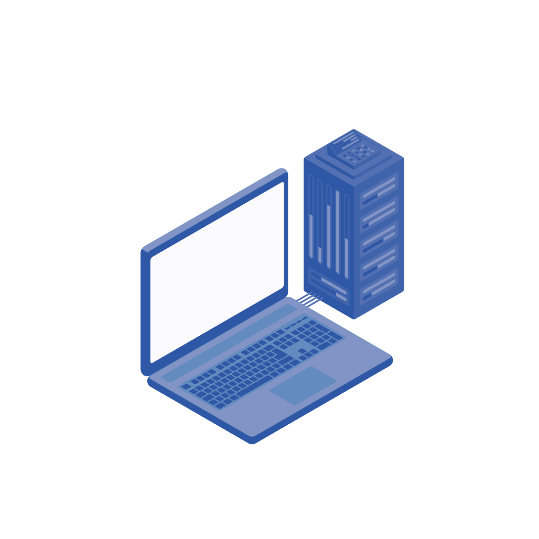 Komunikační systémy a infrastruktura – systémy pro správu majetku, upgrade stávajících systémů
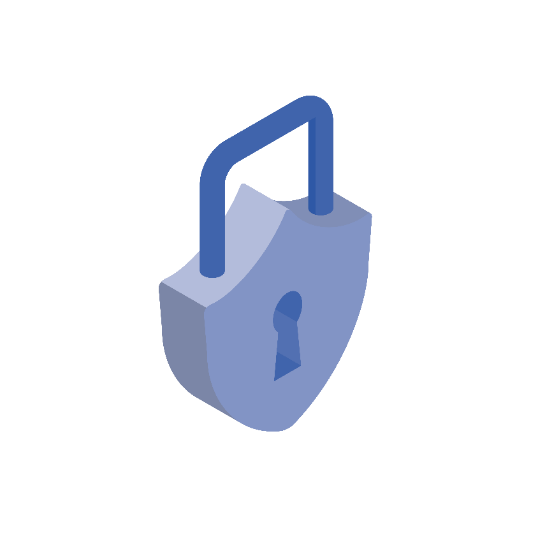 Kybernetická bezpečnost – ochrana komunikačních systémů veřejné správy
Také jsme investovali 2 mld. Kč do
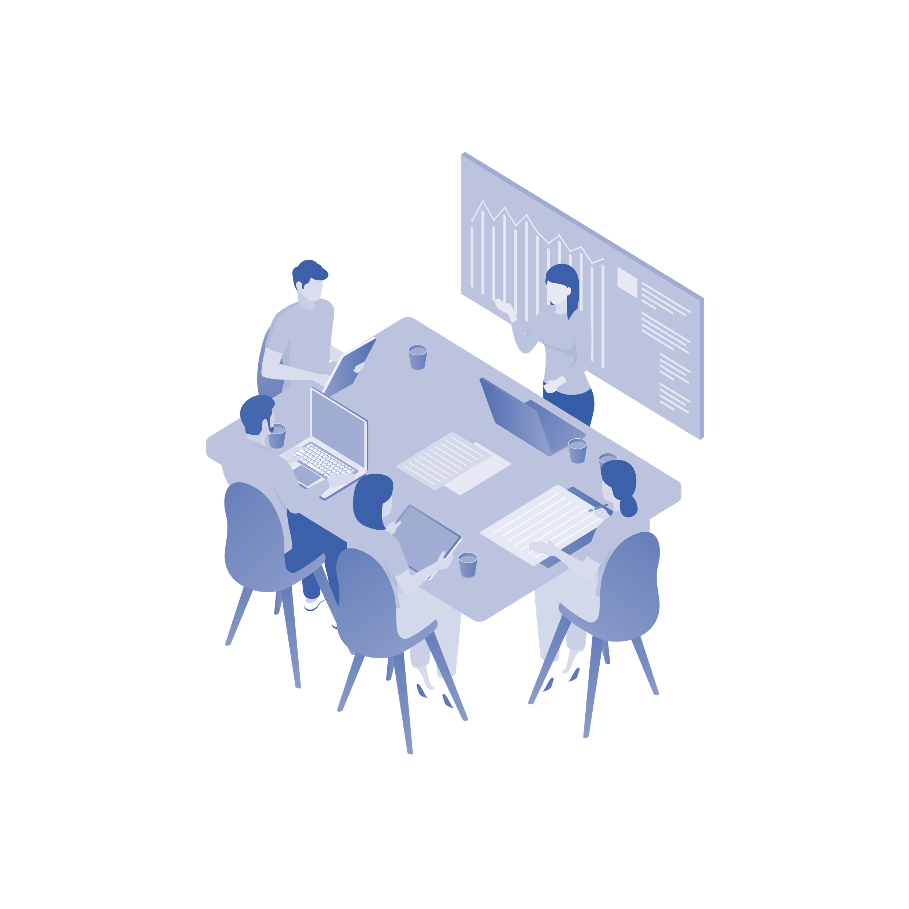 Podpory místních akčních skupin na venkově
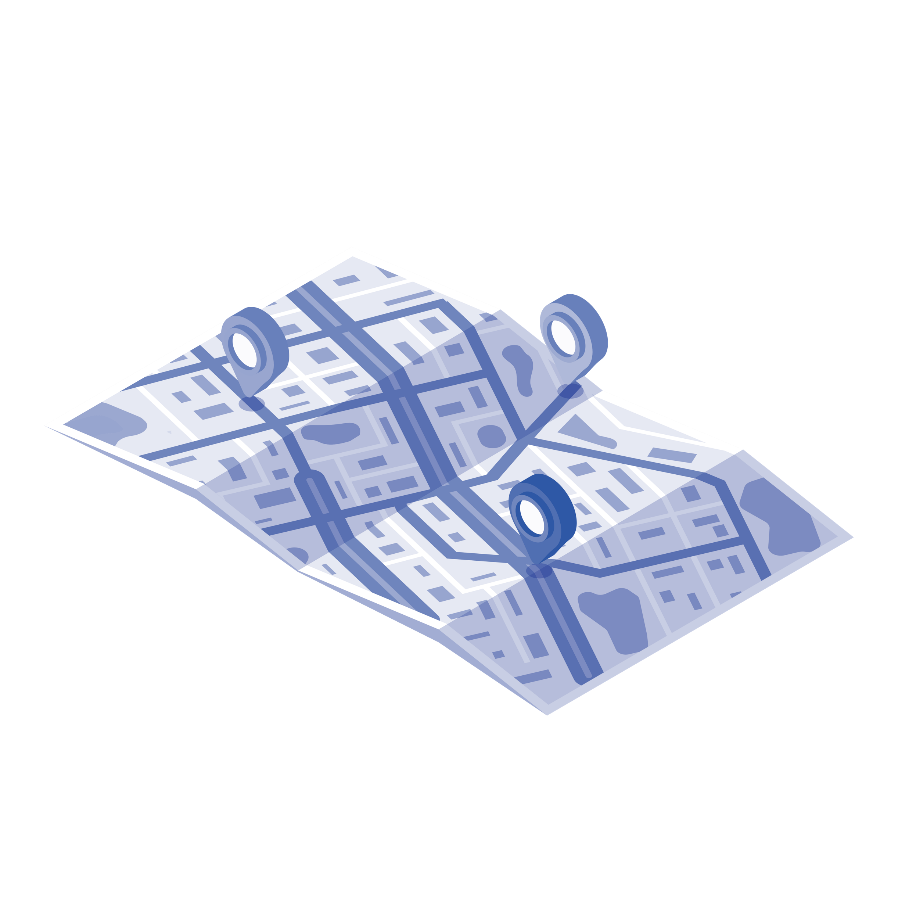 Plánů územního rozvoje
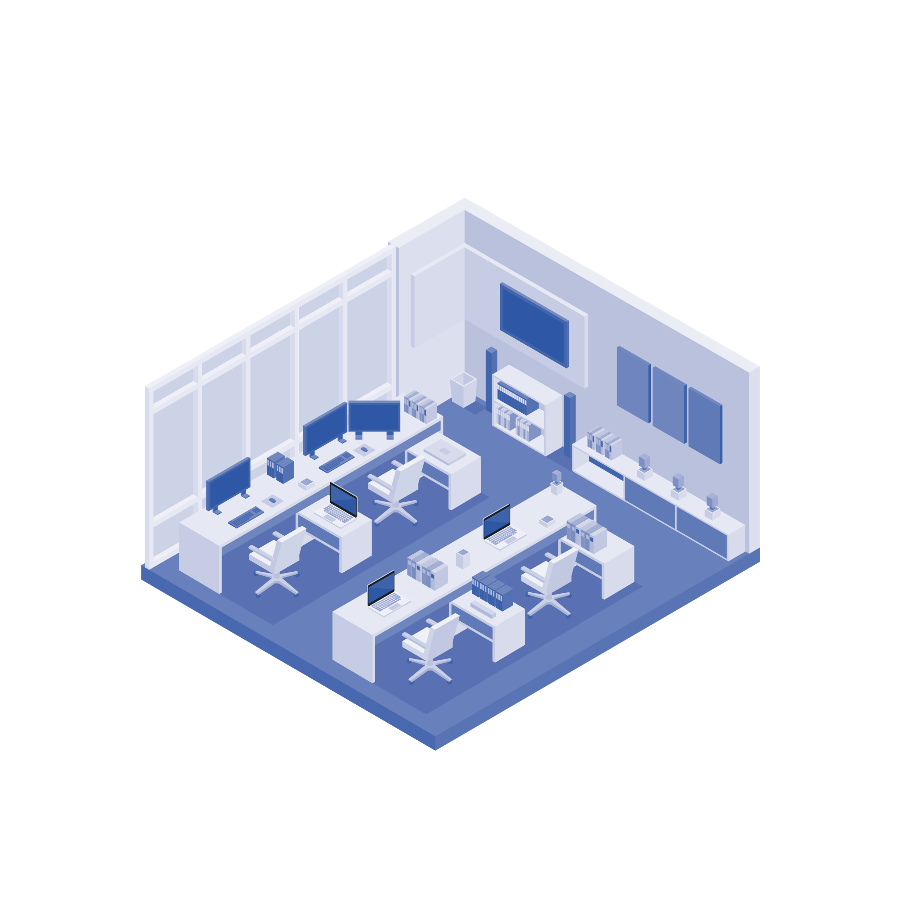 Projektů technické pomoci
REACT-EU
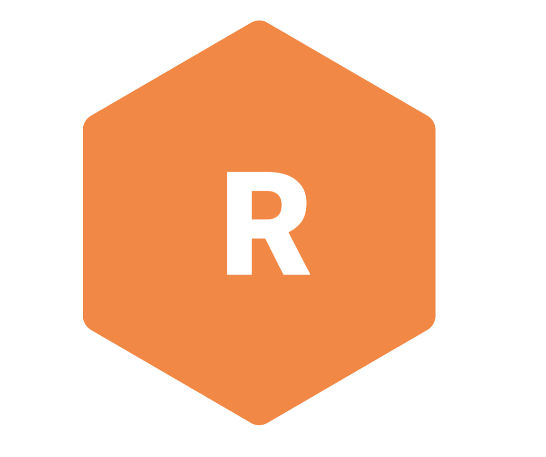 101 podpořených projektů za 10,1 mld. Kč
REACT-EU = mimořádné dodatečné zdroje určené na pomoc při podpoře zotavení z krize v souvislosti s pandemií covid-19 a přípravě ekologického, digitálního a odolného oživení hospodářství v EU byly České republice přiděleny
České republice bylo přiděleno 21,3 mld. Kč
Rozdělením finančních prostředků byl pověřen IROP
Podpora je určena na oblast:
Zdravotnictví
Integrovaného záchranného systému
Sociální infrastruktury se zvýšenou energetickou účinností
Na všechny oblasti je možné žádat o podporu
Projekty musí být zrealizovány do roku 2023
Zrealizované projekty po krajích 2014-2020
* V případě projektů uvedených pod Hl. m. Praha se jedná o sídlo příjemce podpory, přičemž projekt má celorepublikovou působnost.
Zrealizované projekty po tématech IROP 2014-2020
Struktura příjemců podle počtu podpořených projektů
Struktura příjemců podle objemu (Kč) podpořených projektů